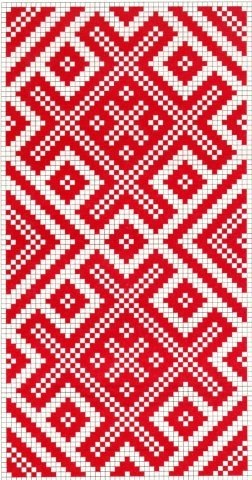 РУССКАЯ КУЛЬТУРА
Лекция 4
КУЛЬТУРА ДРЕВНЕЙ РУСИ (XIII-XV в.)
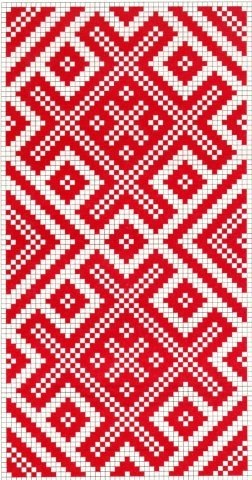 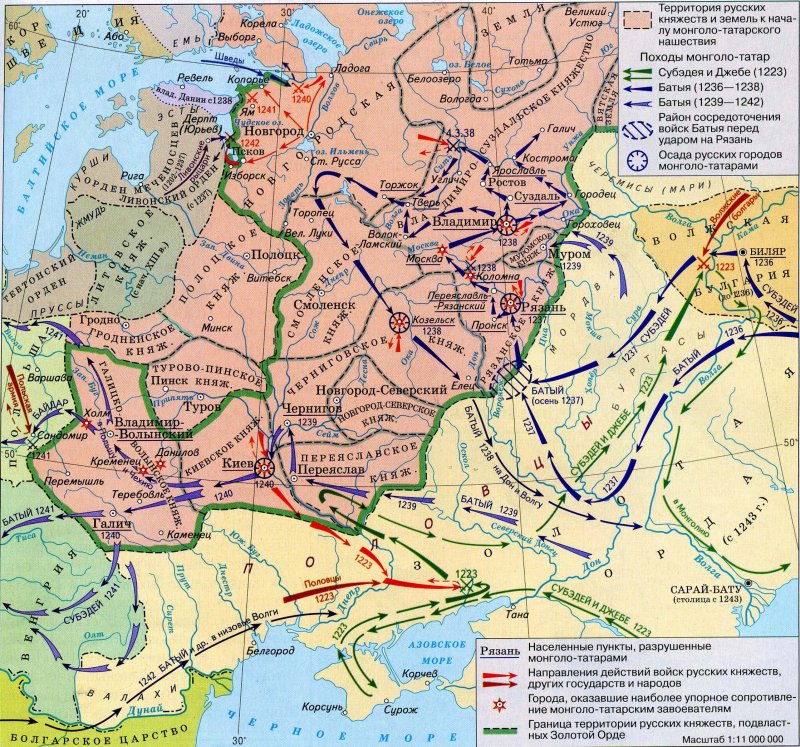 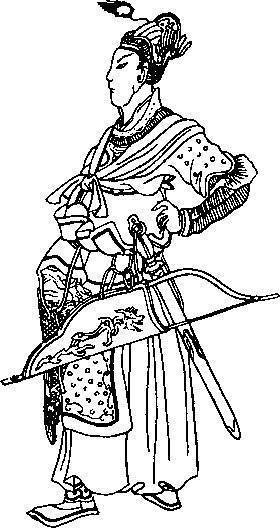 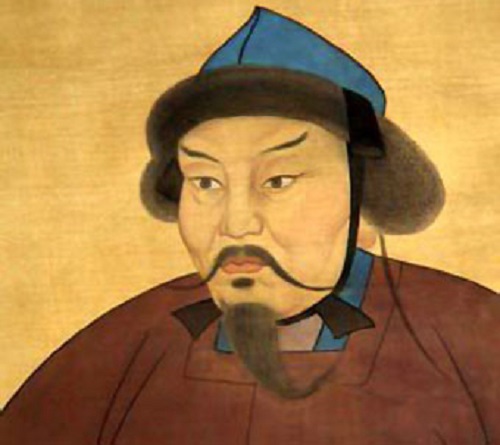 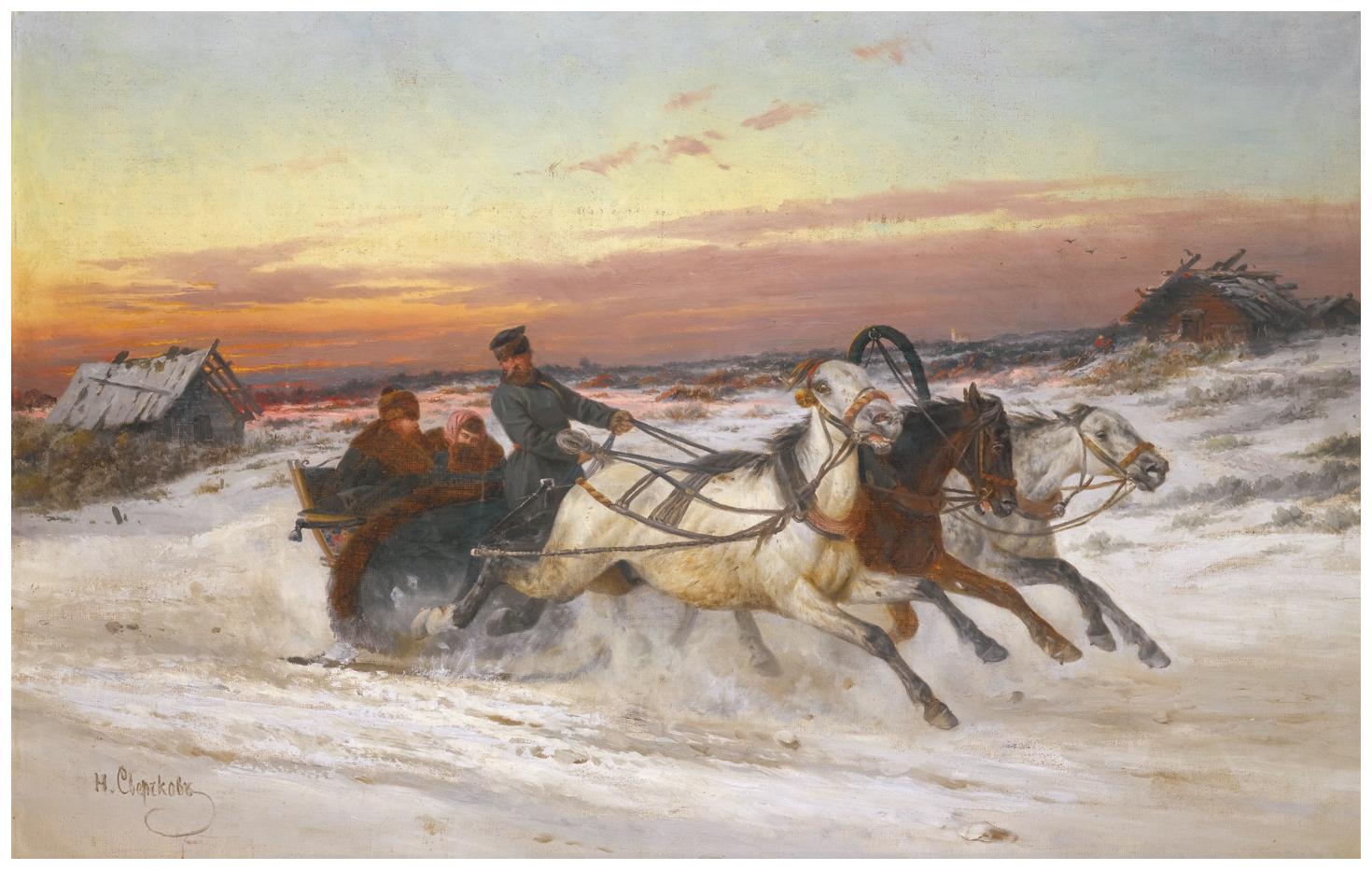 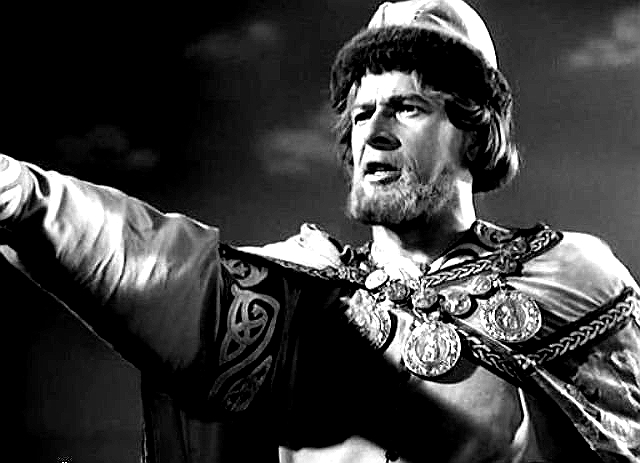 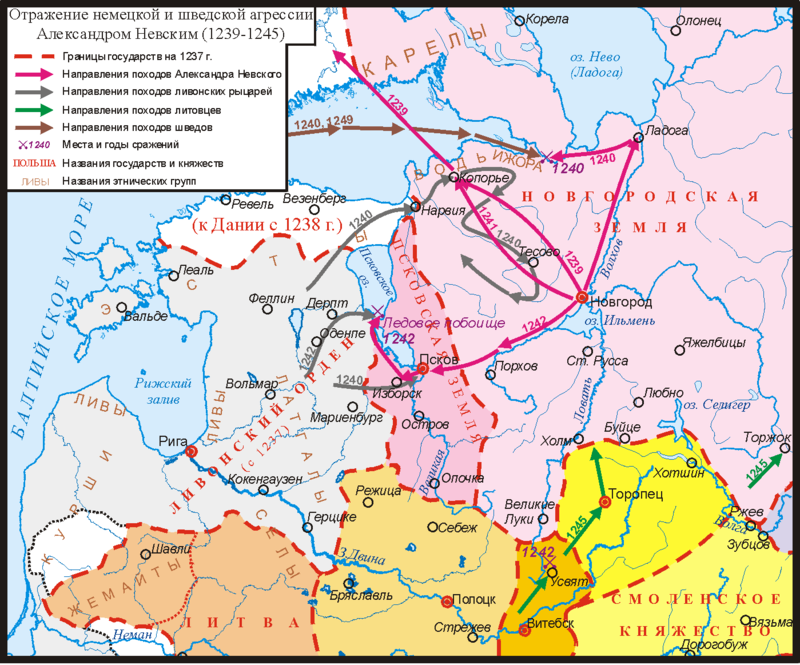 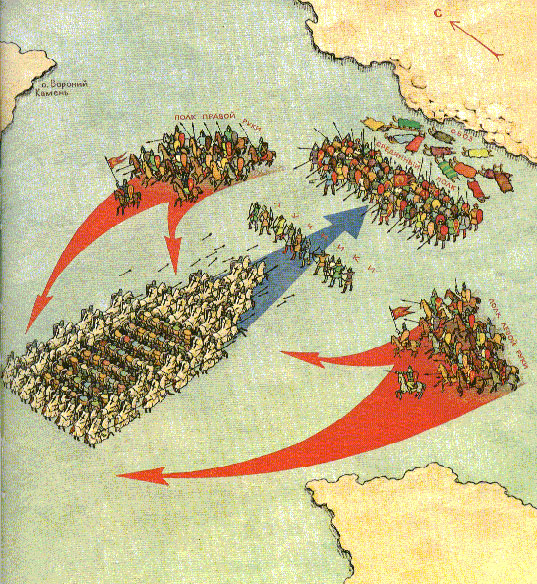 https://www.youtube.com/watch?v=0l1-9QNCCSo 1.00, 1.15
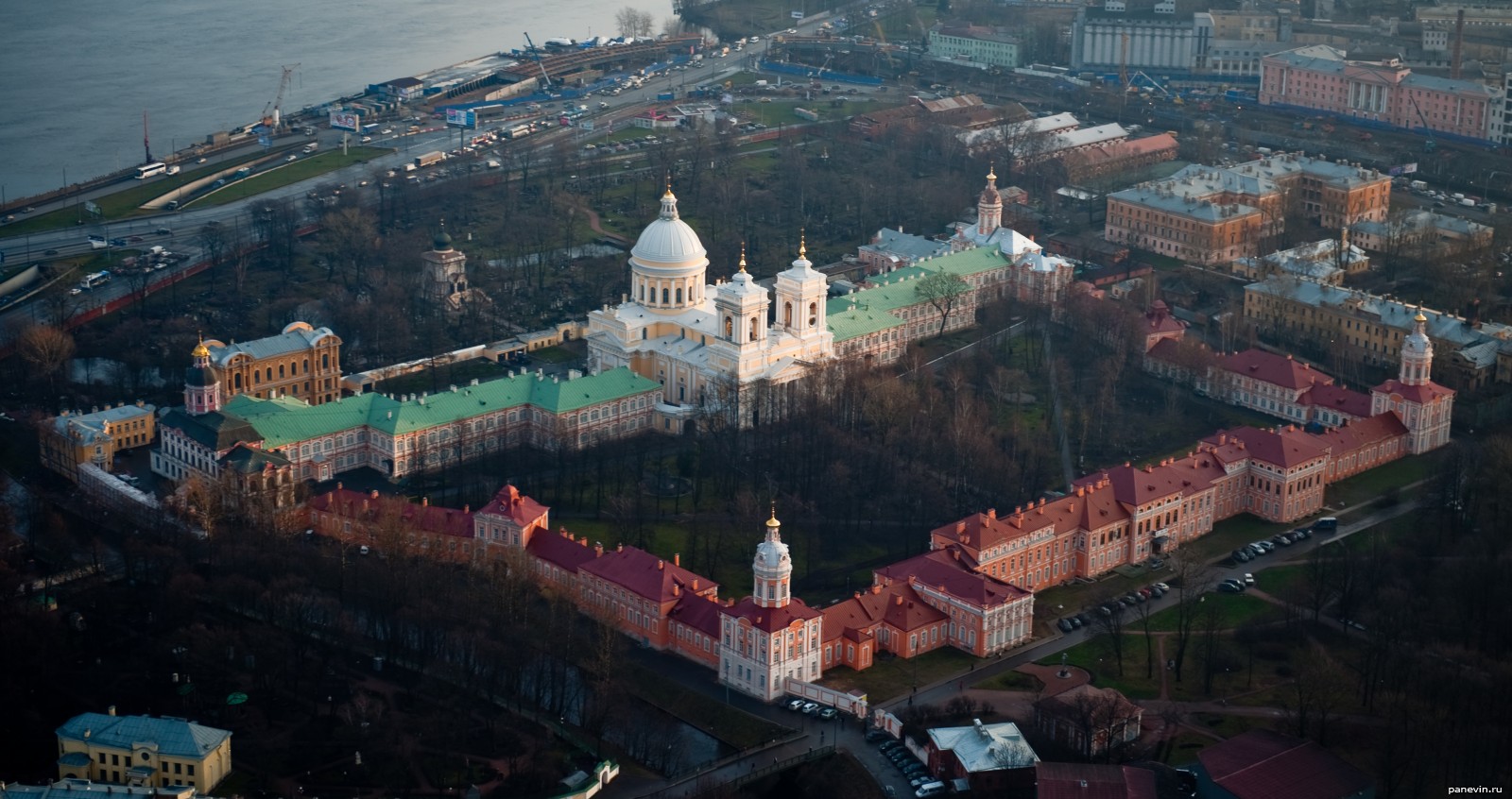 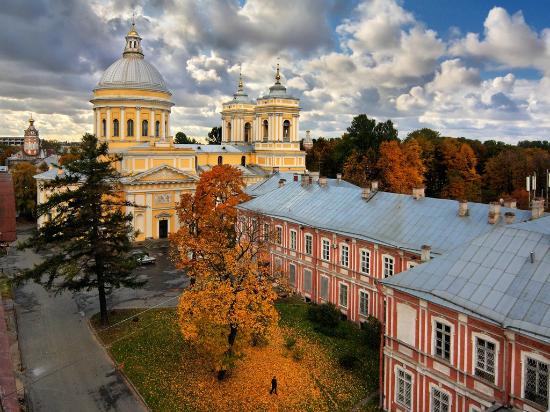 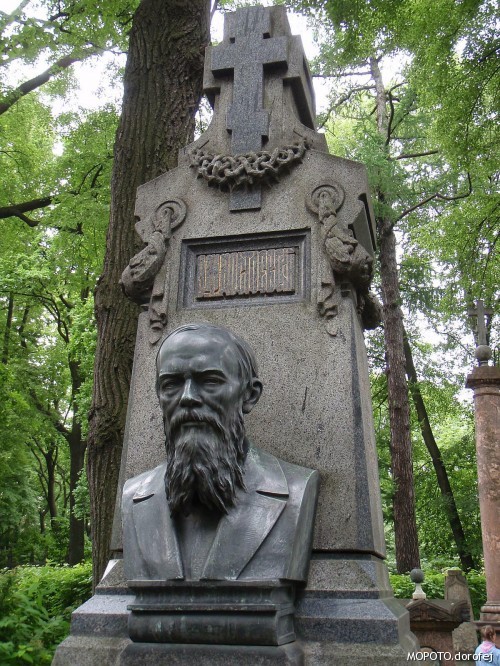 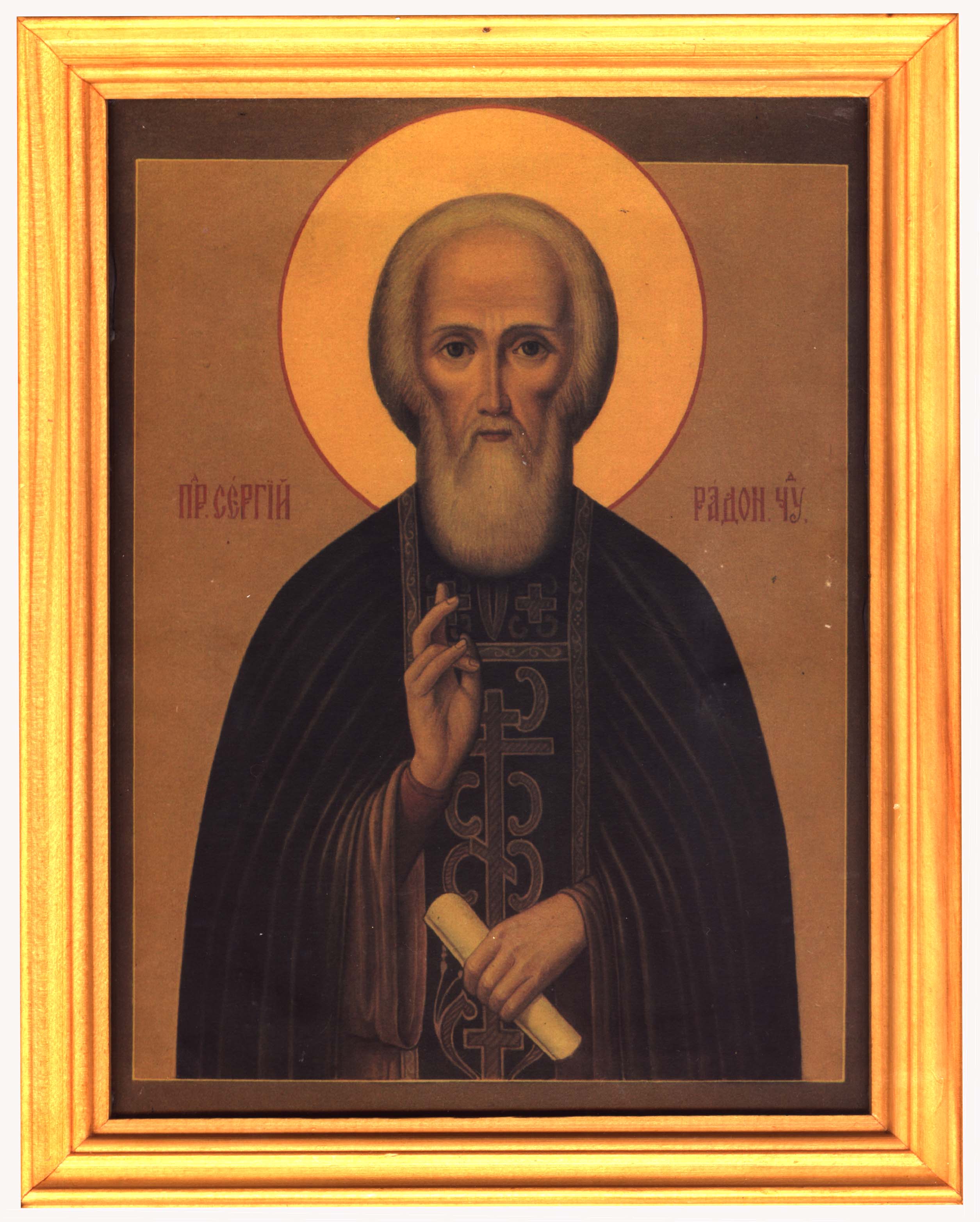 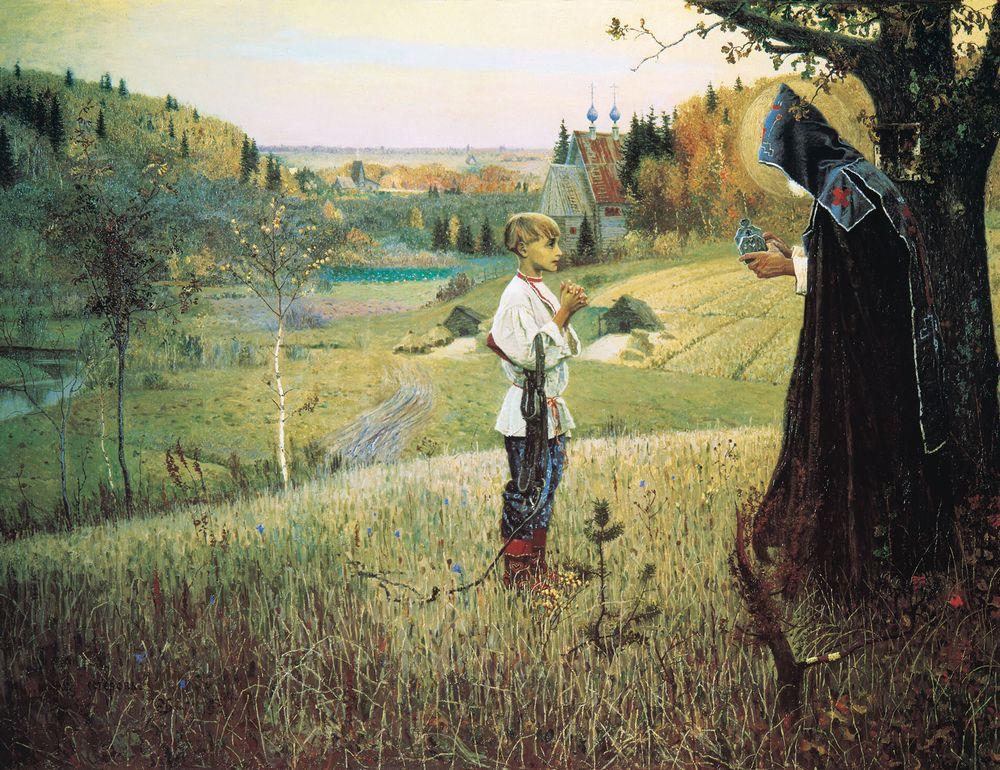 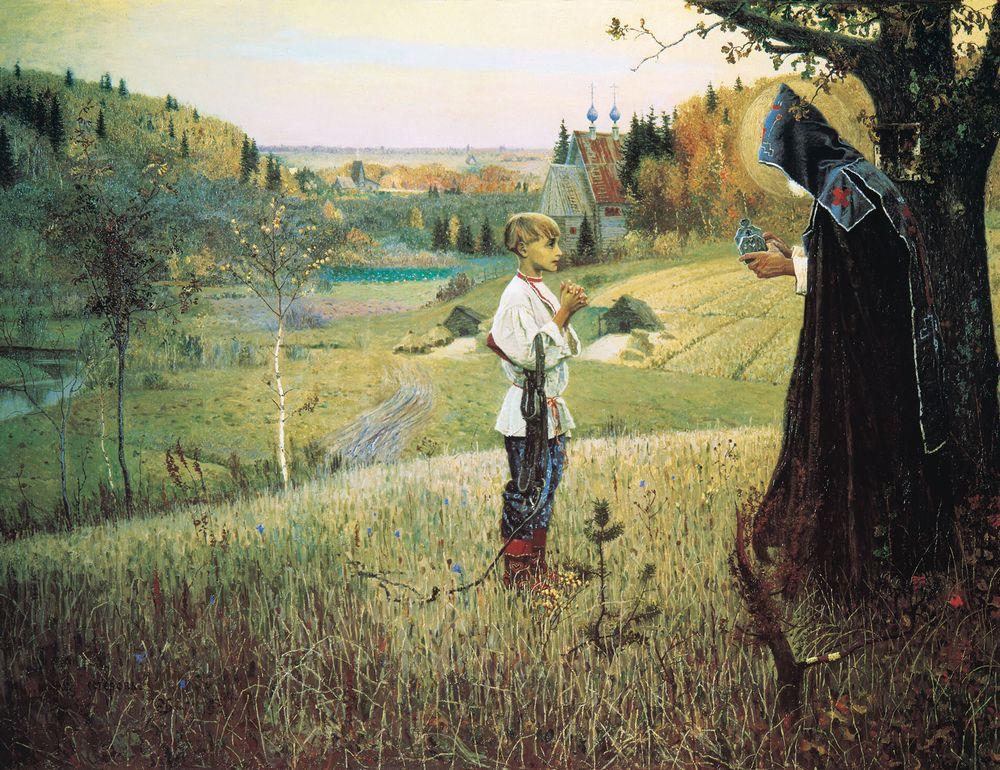 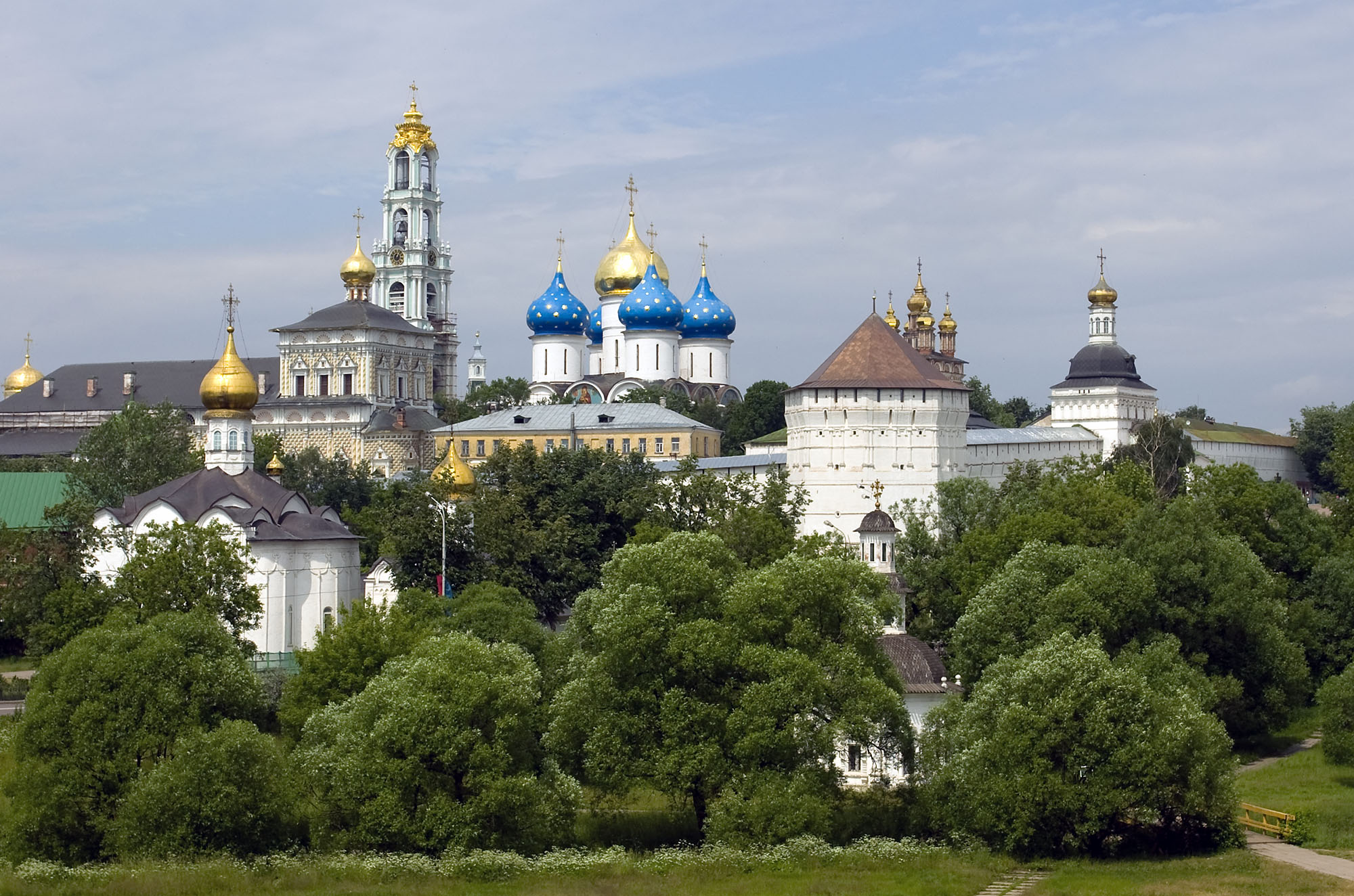 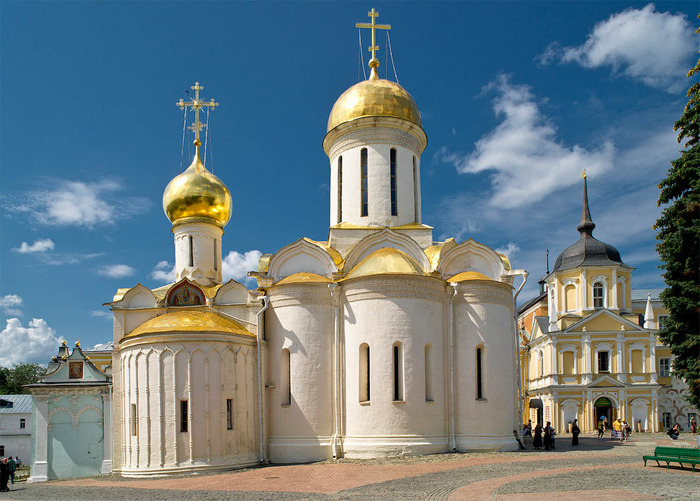 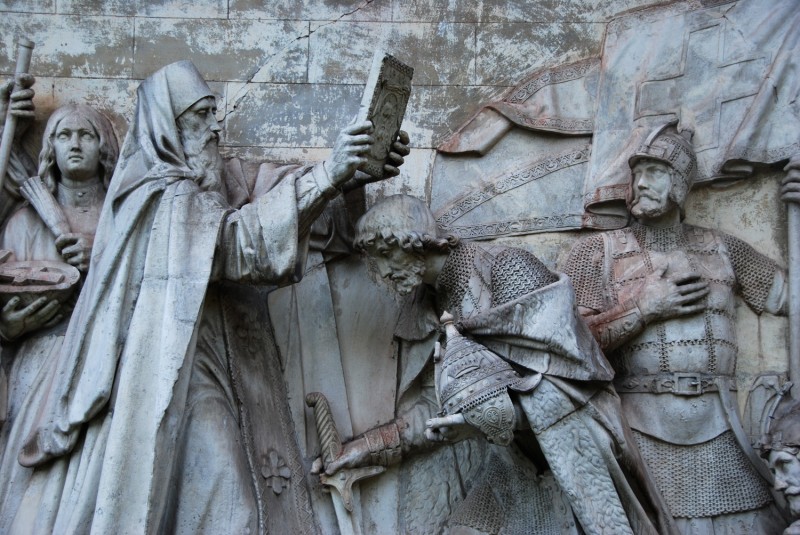 Преподобный Сергий благословляет князя Дмитрия Донского на битву с Мамаем. Барельеф с Храма Христа Спасителя
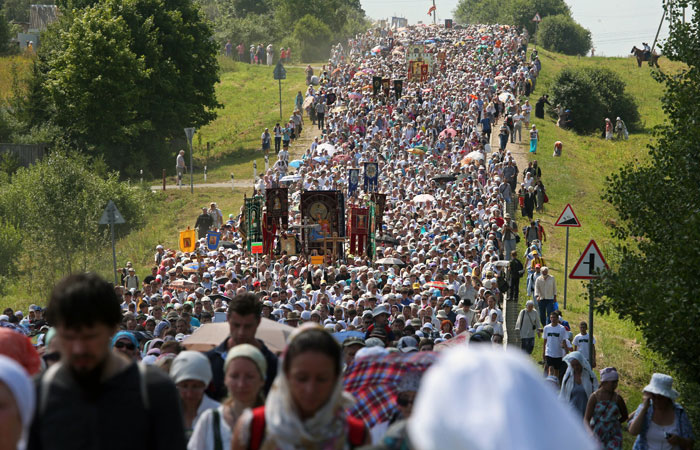 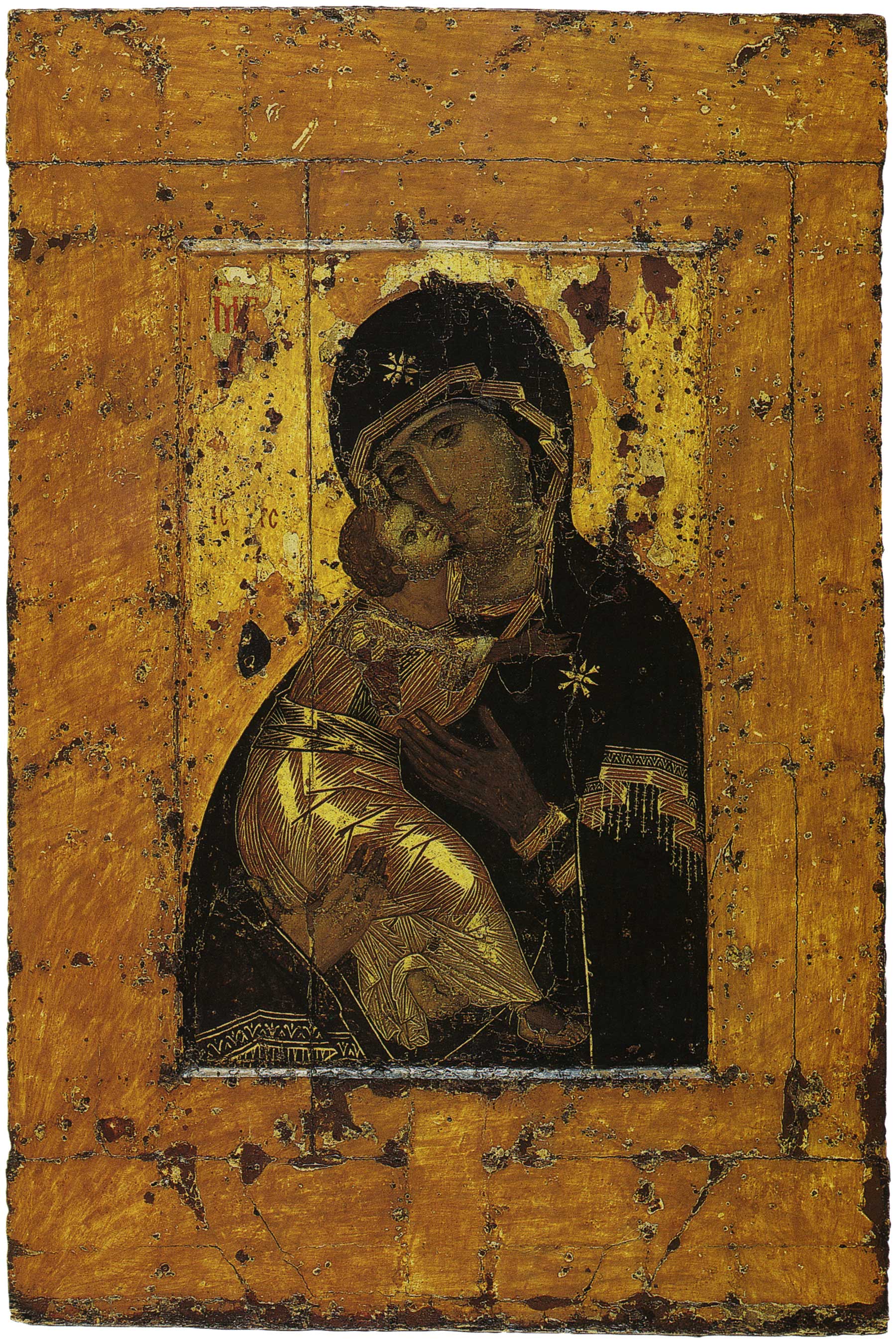 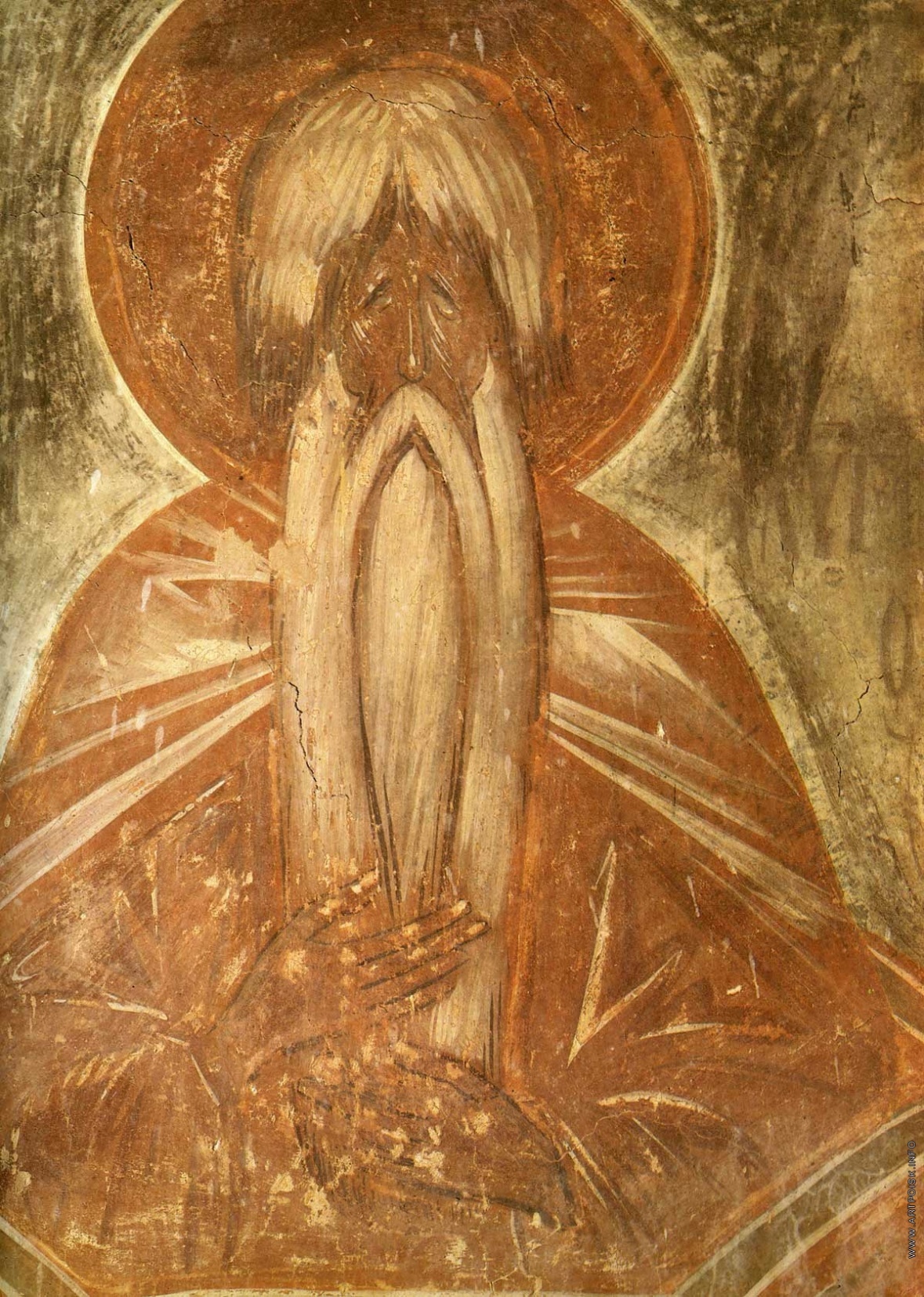 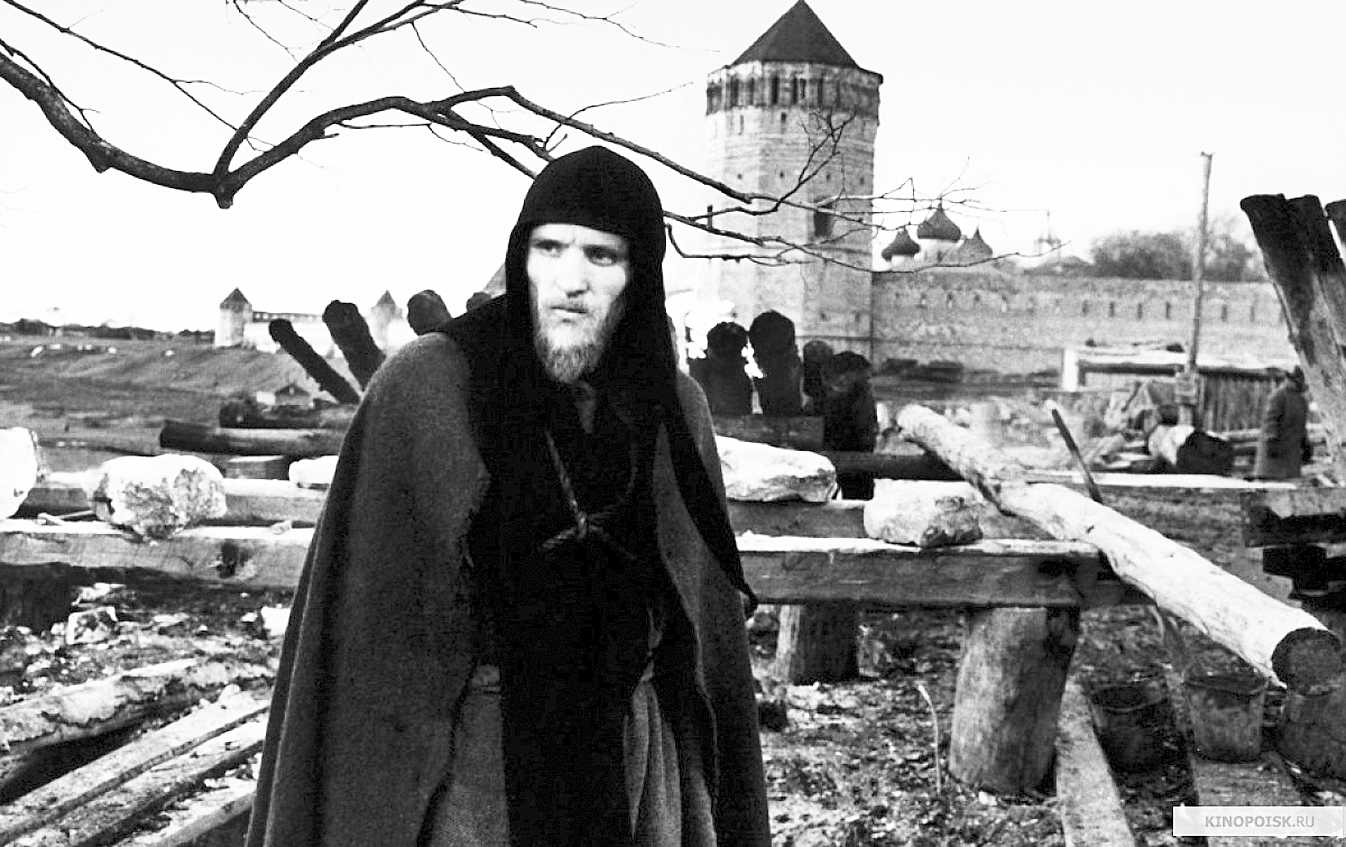 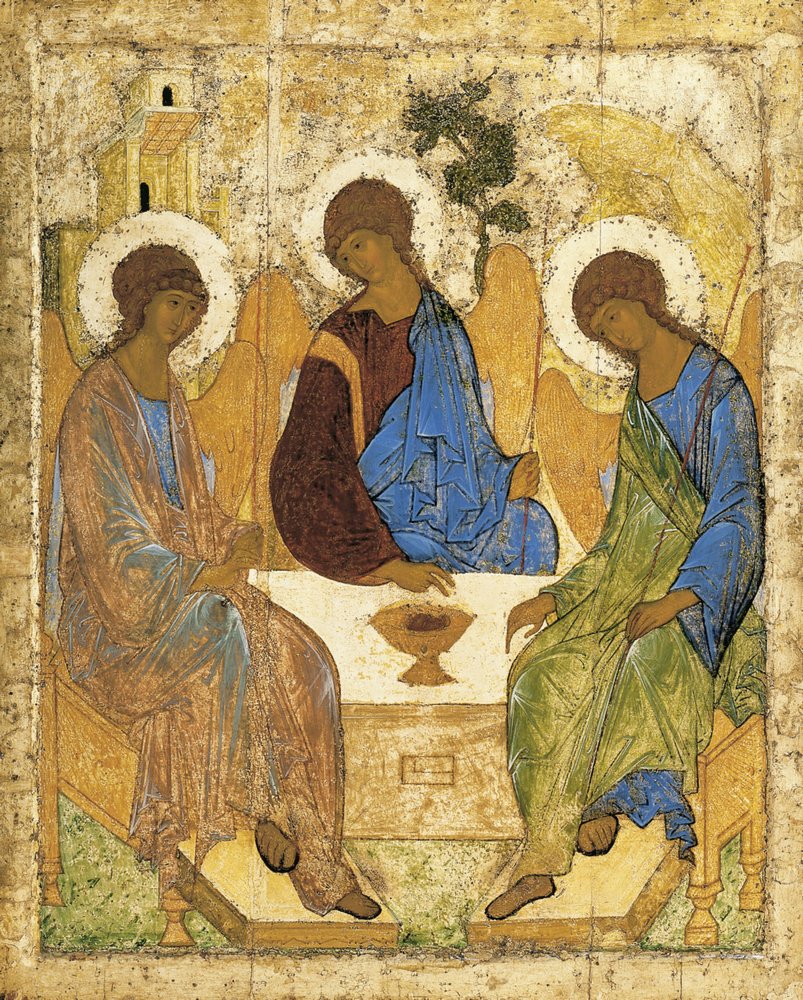 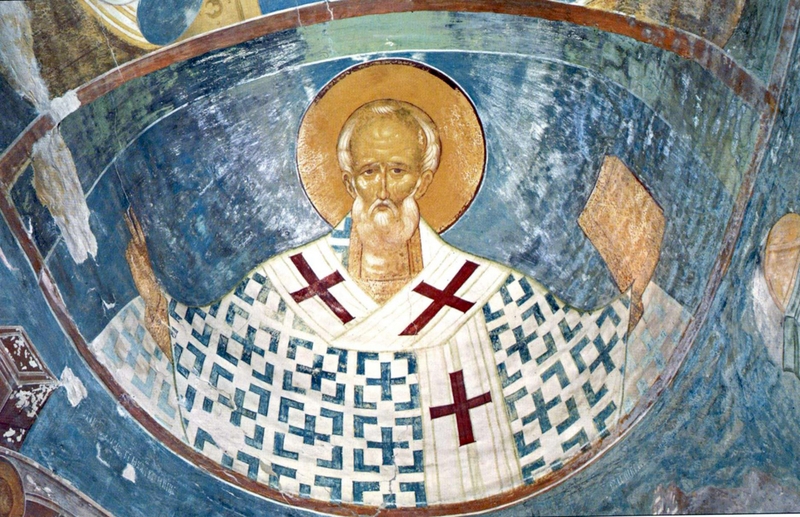 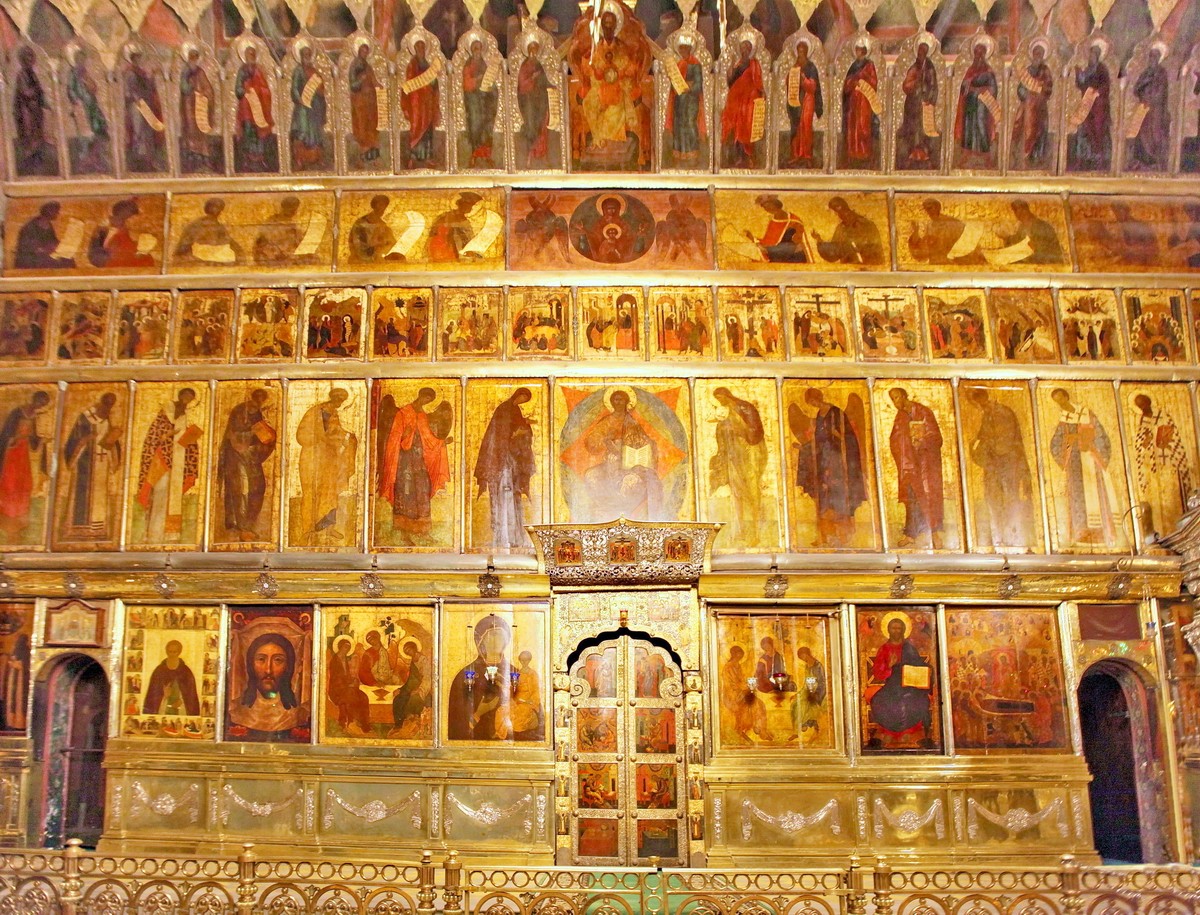 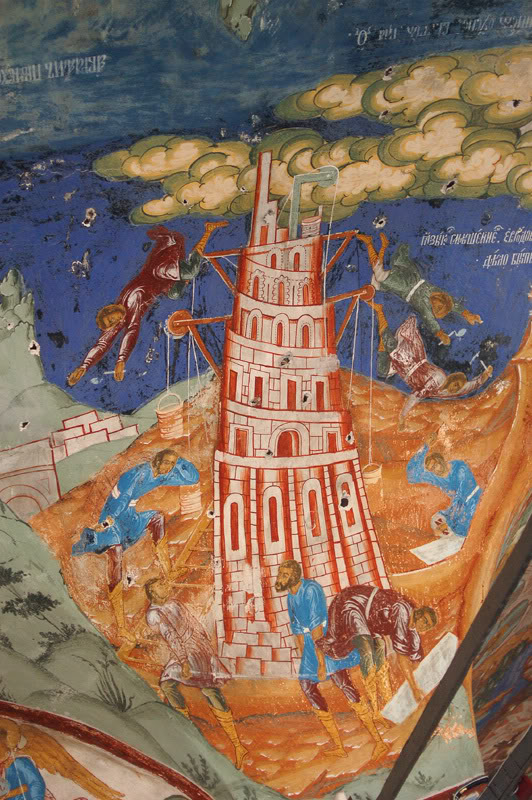 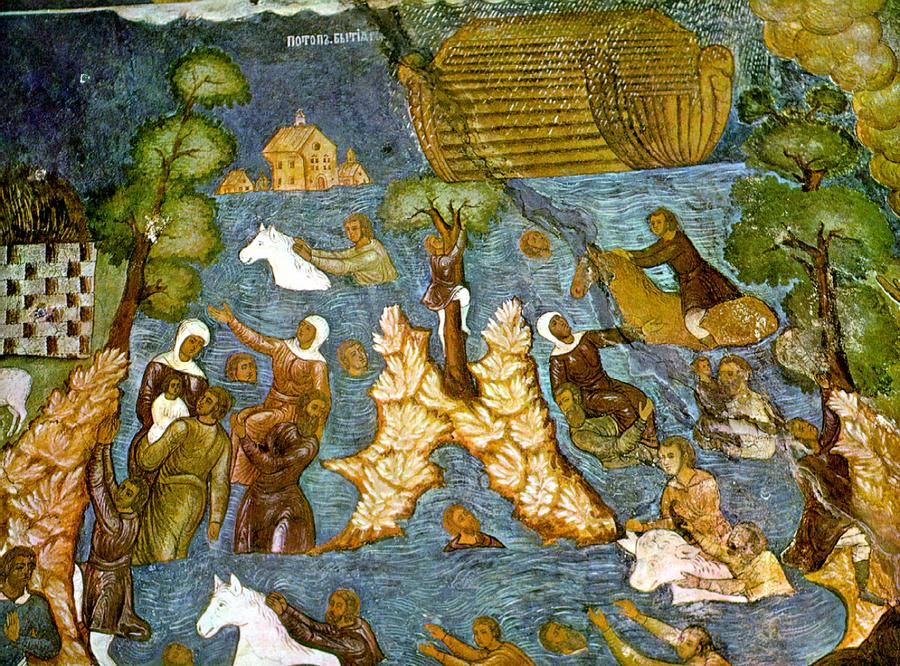 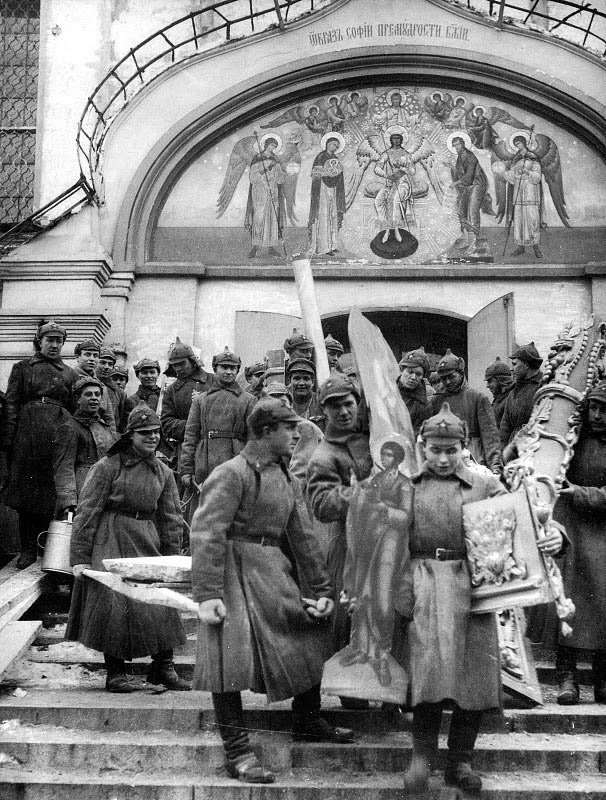 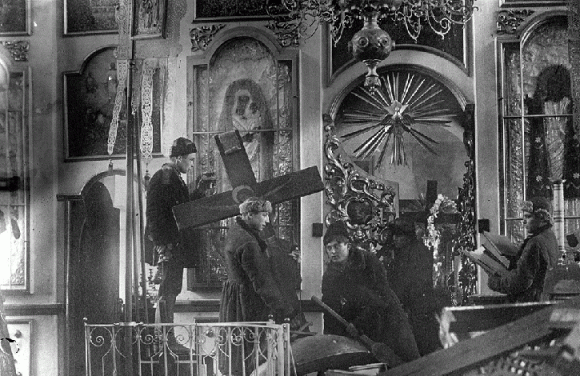 https://www.net-film.ru/film-40790/
https://www.youtube.com/watch?v=BPfglw_C8H4
XIX
XXI
XVIII
XIV
XX
XIII